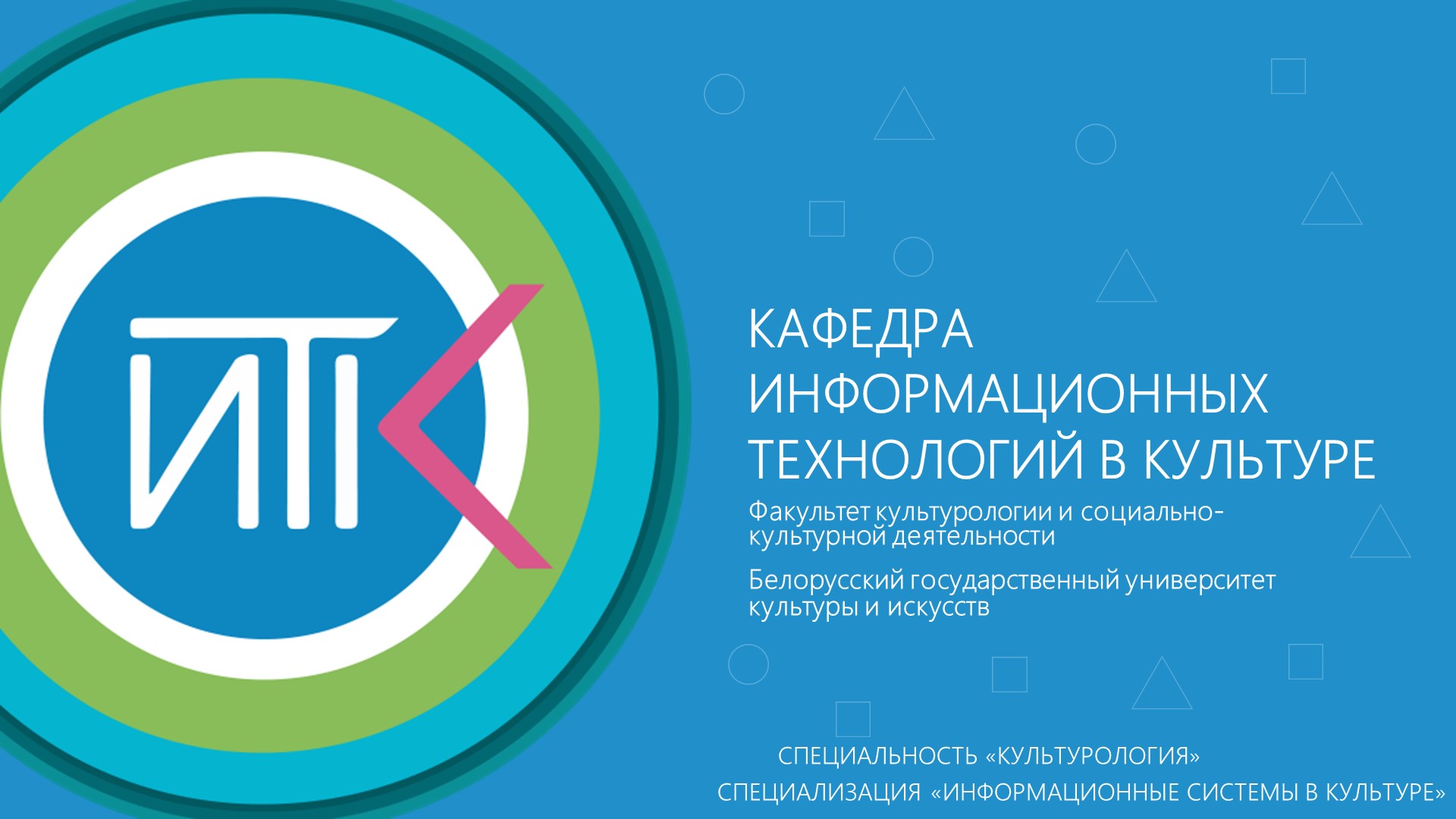 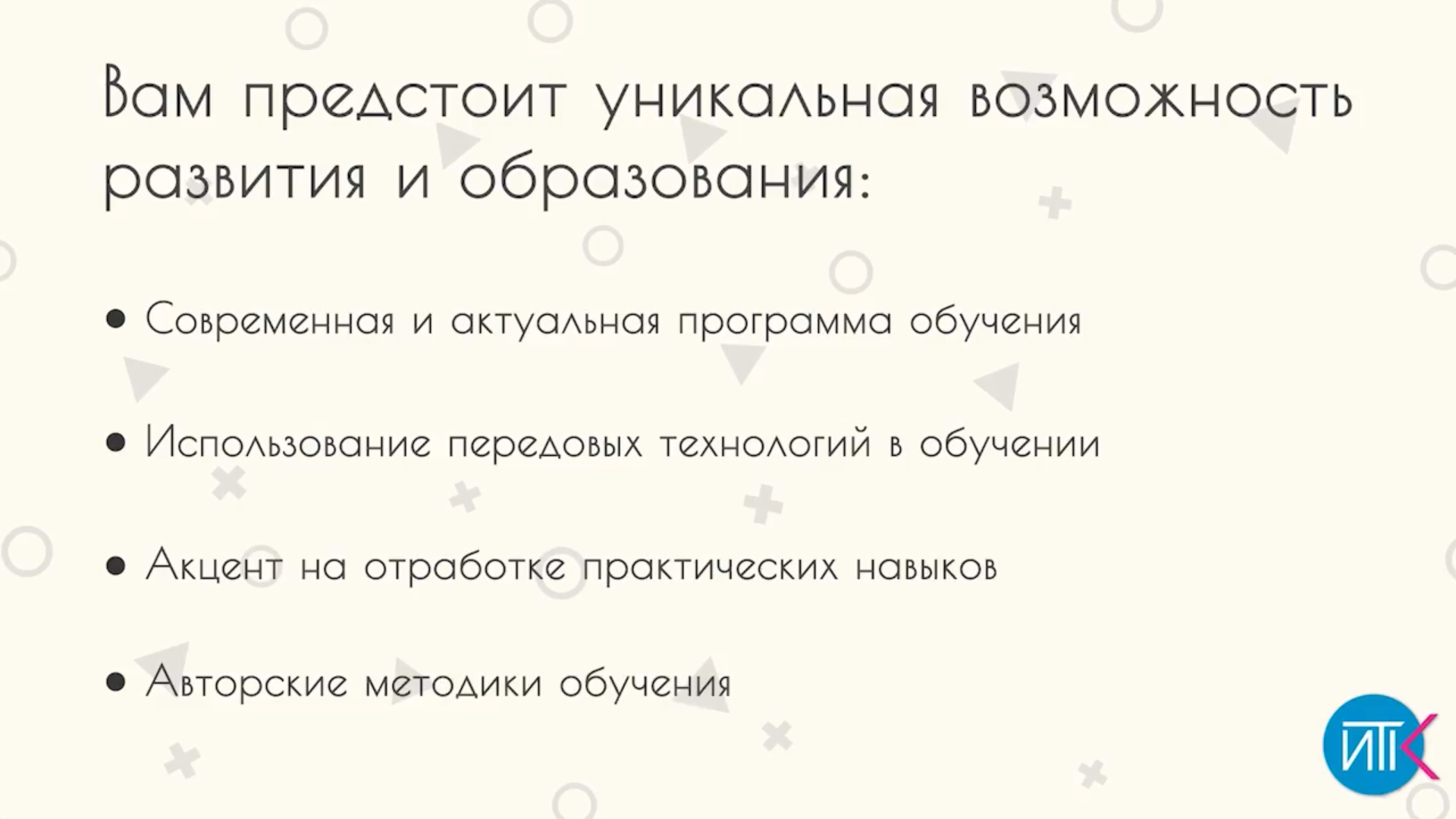 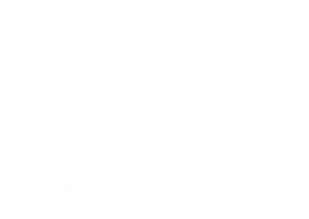 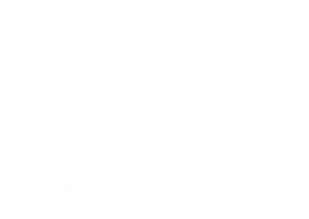 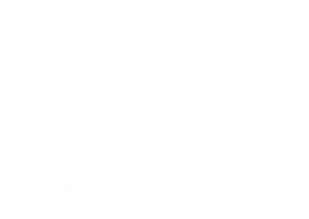 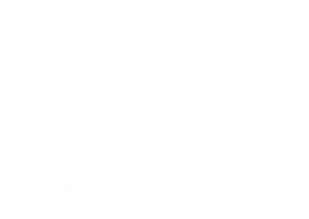 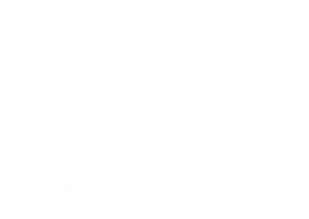 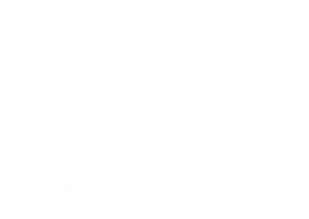 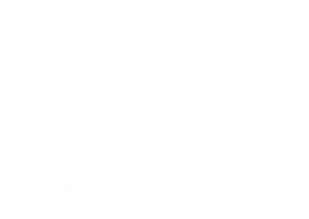 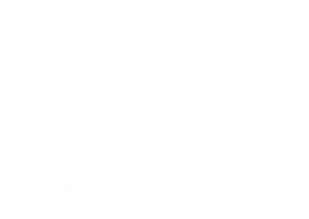 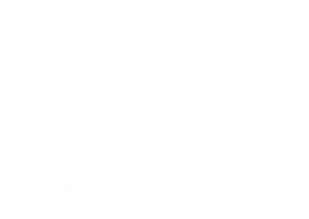 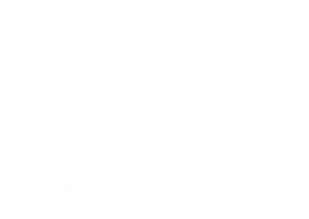 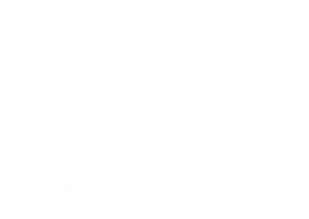 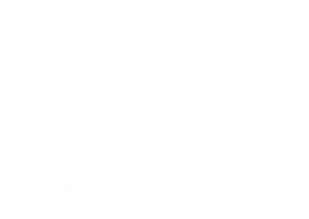 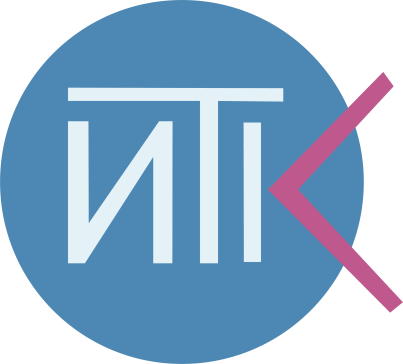 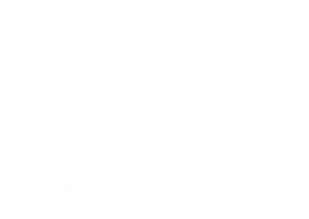 СПЕЦИАЛЬНОСТЬ «КУЛЬТУРОЛОГИЯ »
СПЕЦИАЛИЗАЦИЯ «ИНФОРМАЦИОННЫЕ СИСТЕМЫ В КУЛЬТУРЕ»
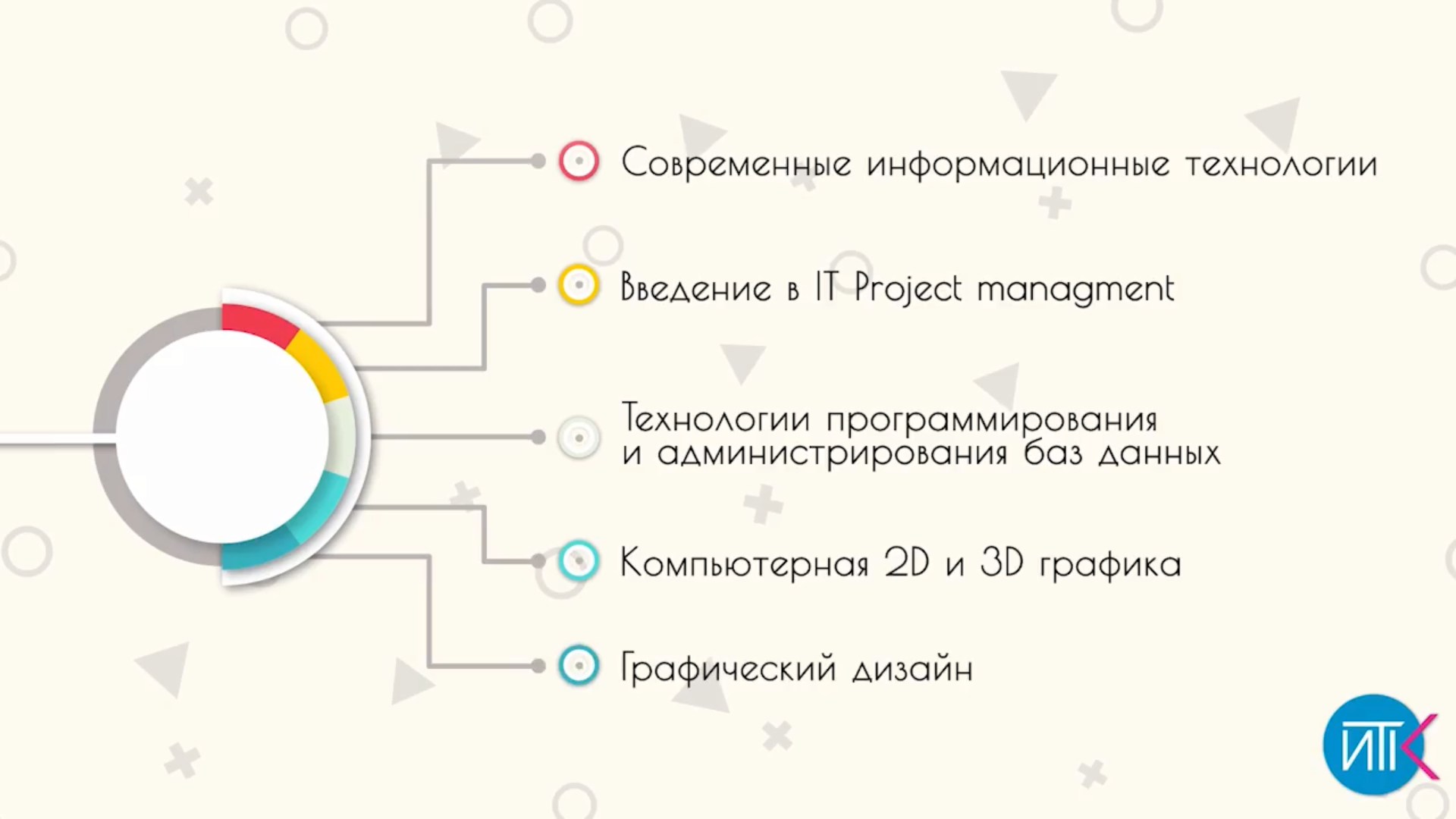 Направления деятельности:
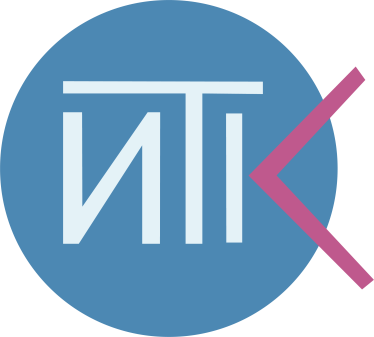 СПЕЦИАЛЬНОСТЬ «КУЛЬТУРОЛОГИЯ »
СПЕЦИАЛИЗАЦИЯ «ИНФОРМАЦИОННЫЕ СИСТЕМЫ В КУЛЬТУРЕ»
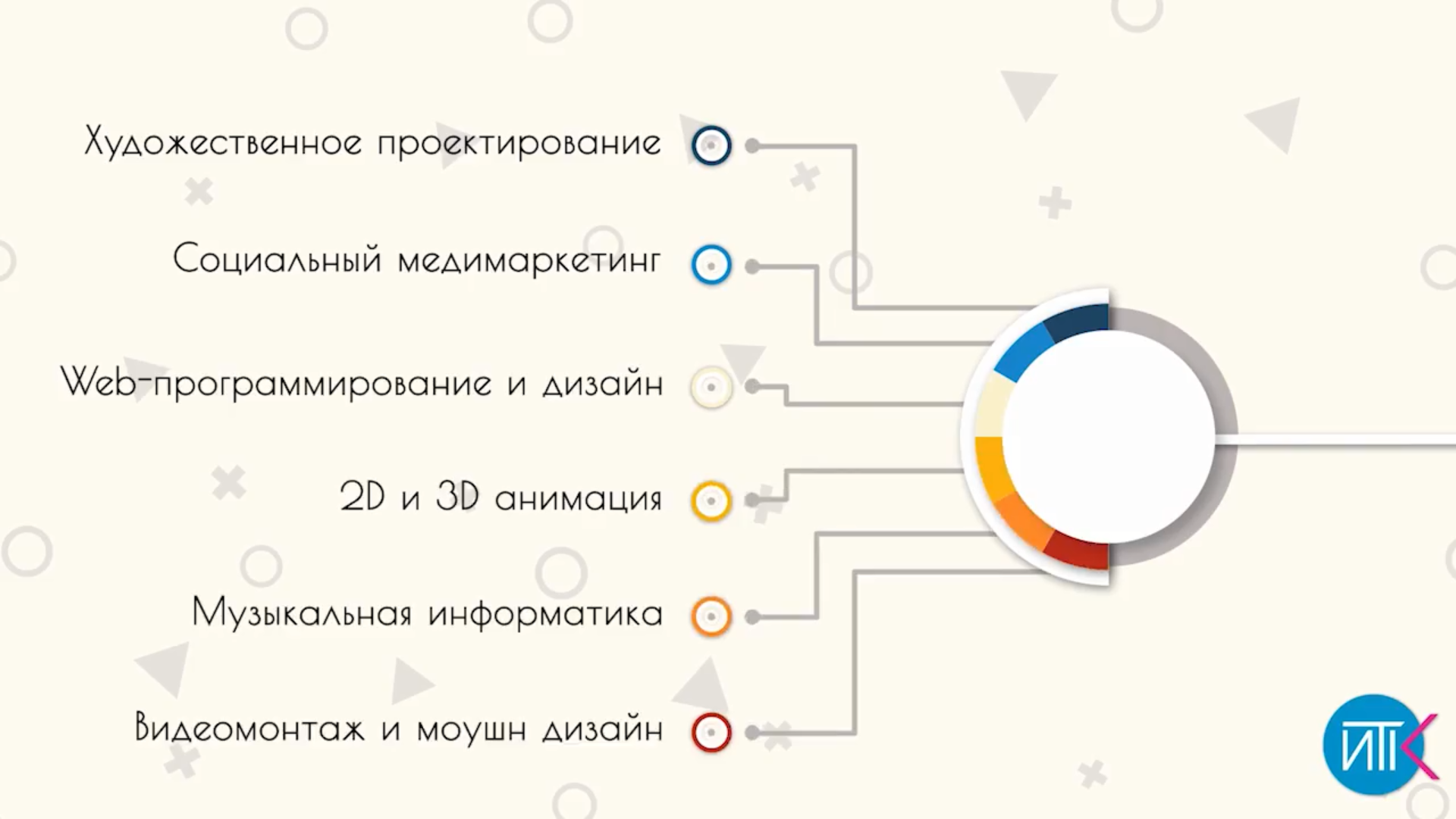 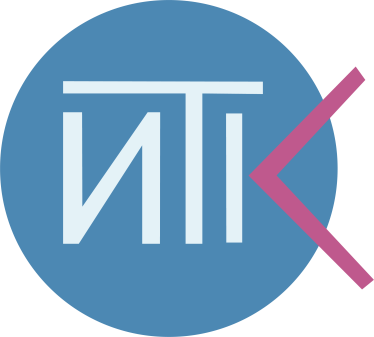 СПЕЦИАЛЬНОСТЬ «КУЛЬТУРОЛОГИЯ »
СПЕЦИАЛИЗАЦИЯ «ИНФОРМАЦИОННЫЕ СИСТЕМЫ В КУЛЬТУРЕ»
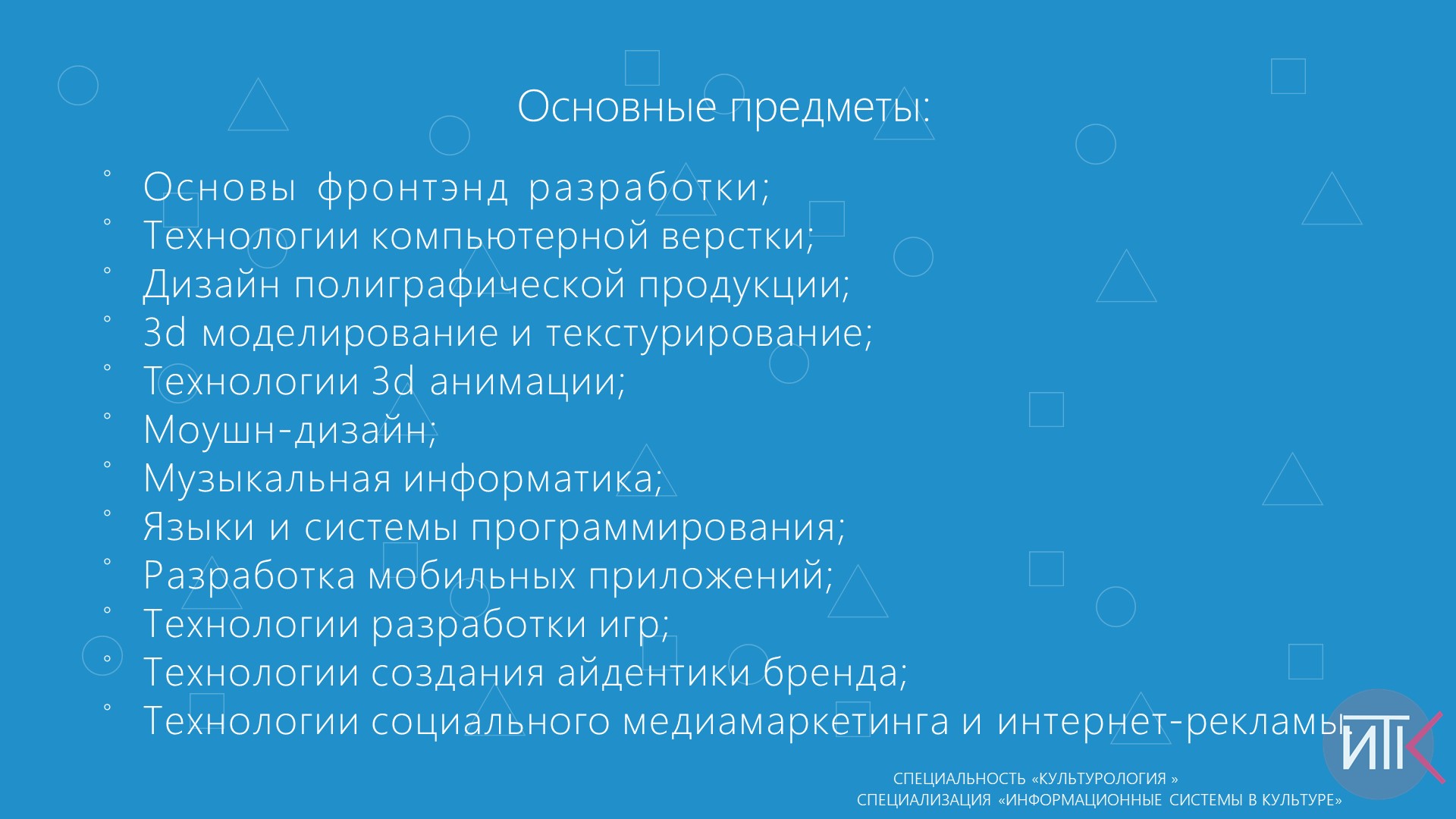 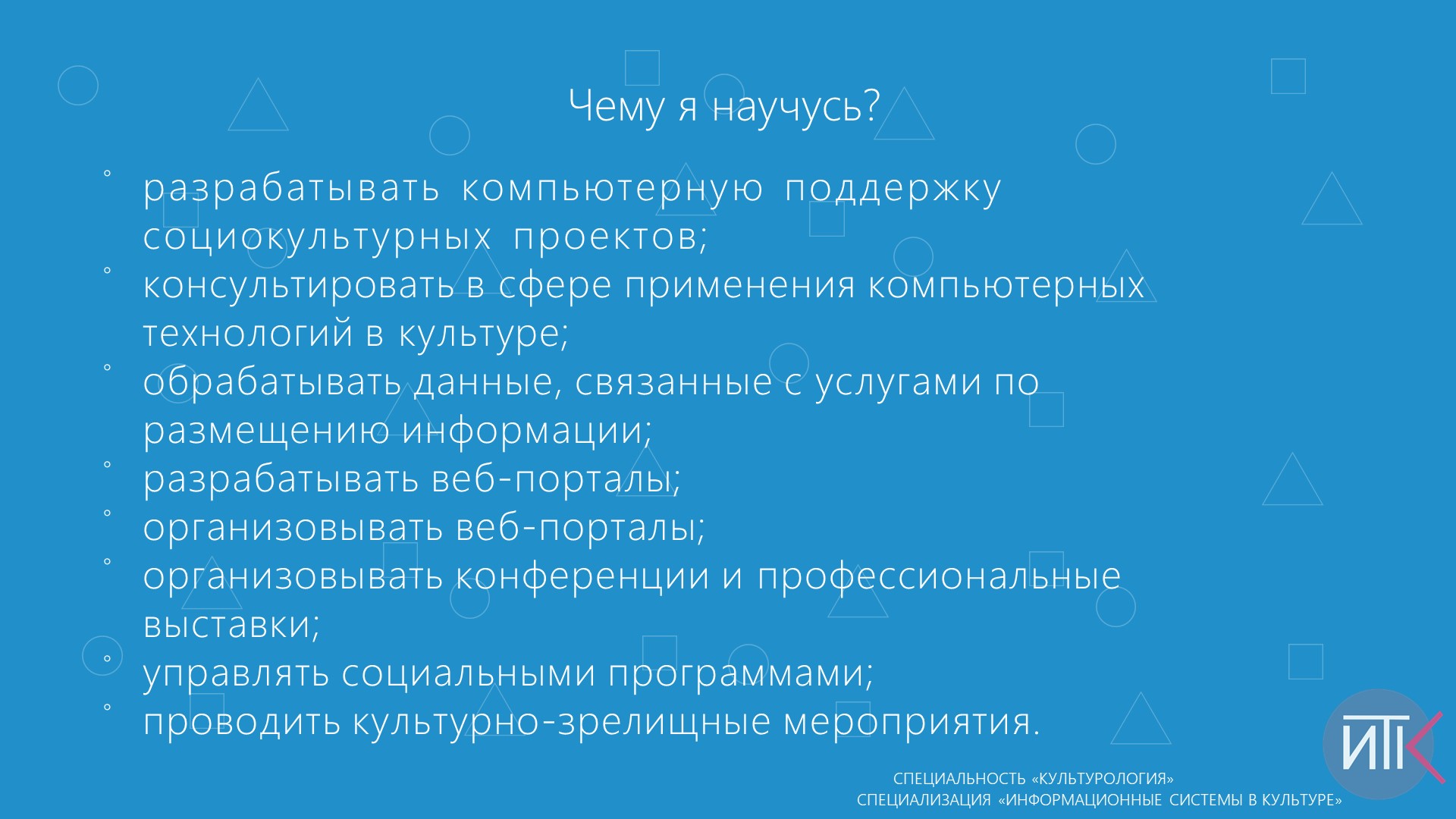 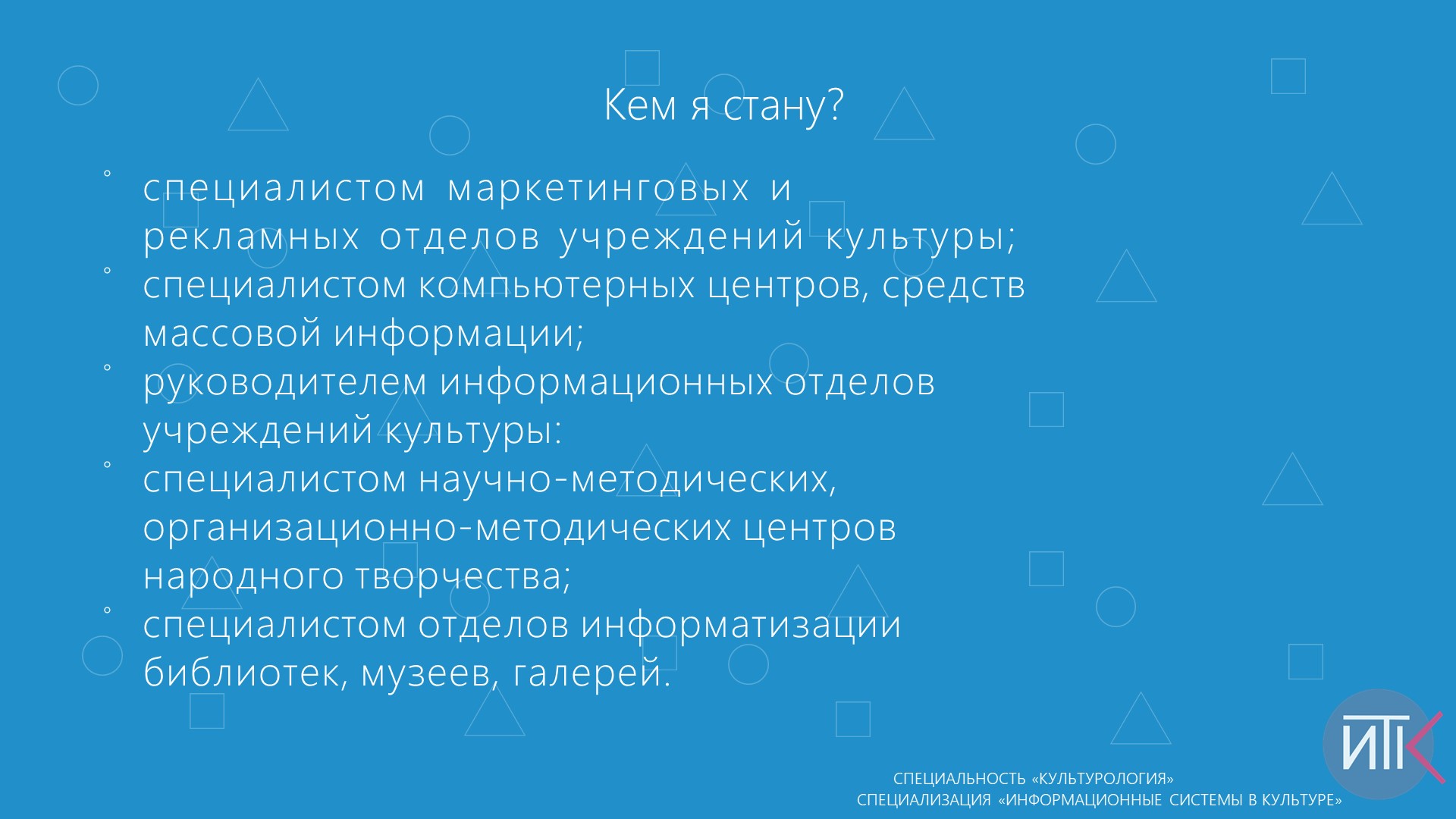 СПЕЦИАЛЬНОСТЬ «КУЛЬТУРОЛОГИЯ (ПРИКЛАДНАЯ)»
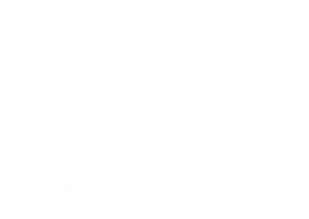 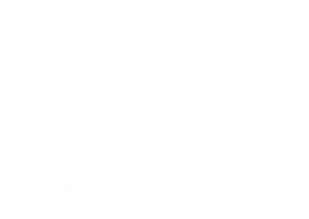 СПЕЦИАЛИЗАЦИЯ «ИНФОРМАЦИОННЫЕ СИСТЕМЫ В КУЛЬТУРЕ»
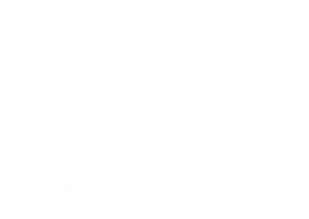 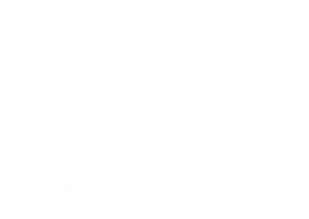 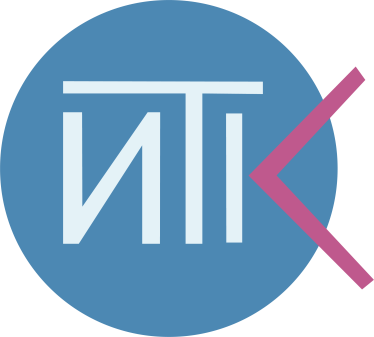 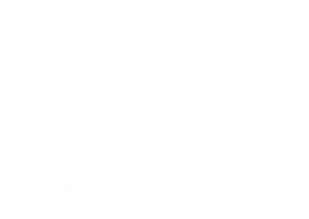 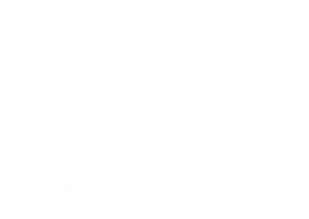 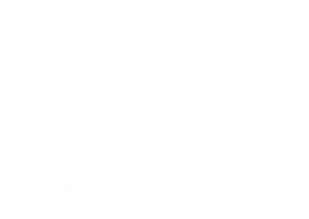 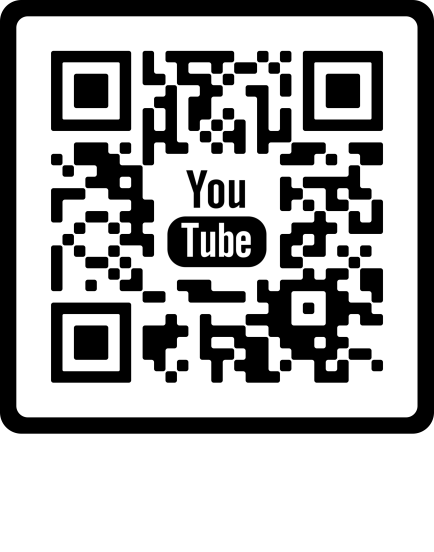 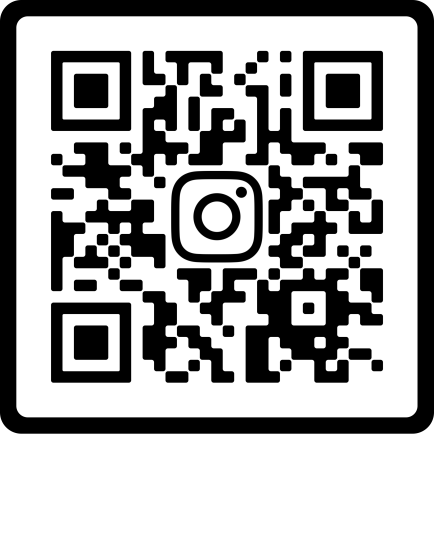 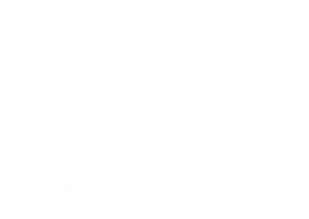 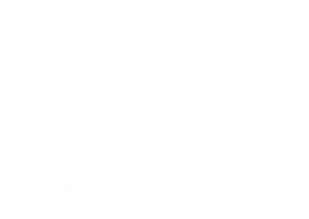 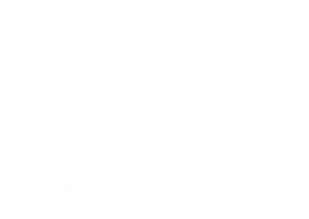 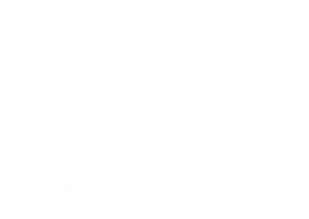 Адрес: г. Минск, ул. Рабкоровская, д. 17, каб. 506 
Тел.: + 375 (17) 370-70-58
e-mail: kafit@buk.by, kafedraitk1995@gmail.com
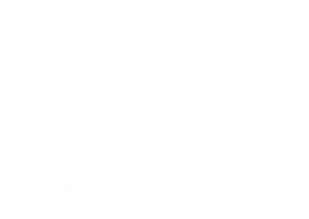